TransE作为预处理的后续工作
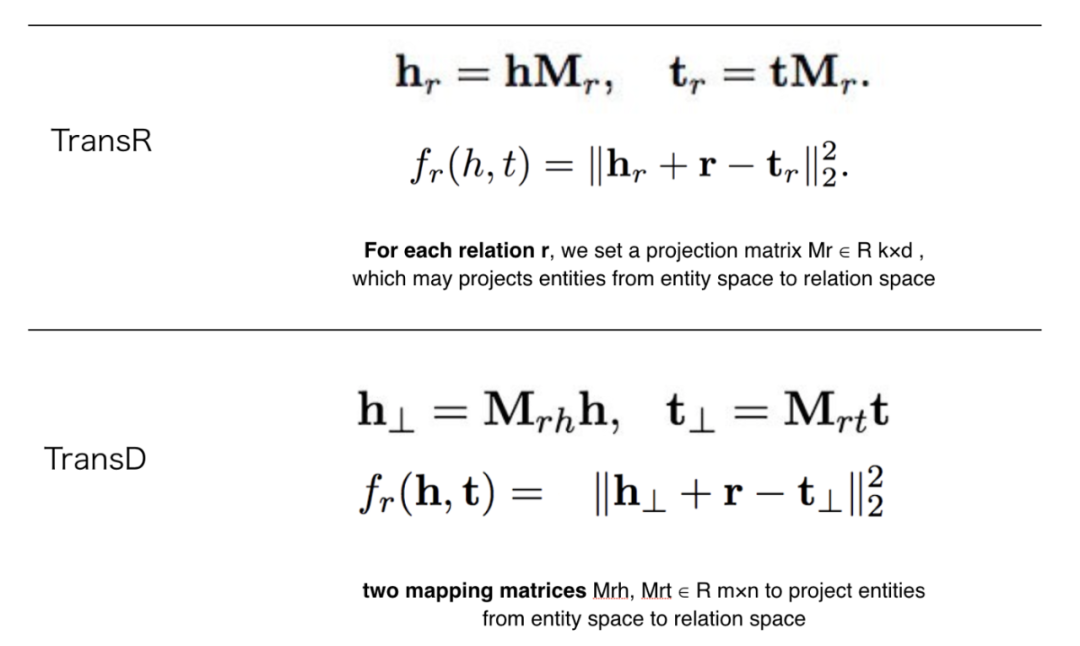 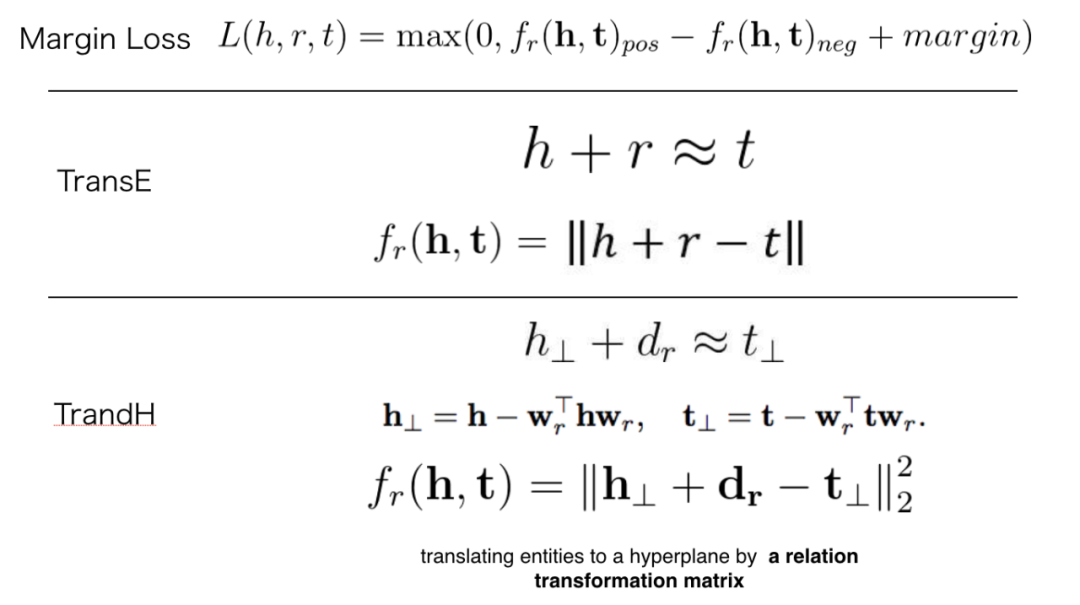 https://towardsdatascience.com/summary-of-translate-model-for-knowledge-graph-embedding-29042be64273
TransE作为预处理的后续工作
TransH
目标是处理一对多/多对一/多对多关系，并且不增加模式的复杂性和训练难度。
其基本思想是将关系解释为超平面上的转换操作。每个关系都有两个向量，超平面的范数向量Wr和超平面上的平移向量(dr)。
TransR
(location, contains, location)的关系是'contains'，(person, born, date)的关系是'born'。这两种关系非常不同。
让TransR在两个不同的空间，即实体空间和多个关系空间(关系特定的实体空间)中建模实体和关系，并在对应的关系空间中进行转换，因此命名为TransR。
TransE作为预处理的后续工作
TransD
(Bill Gates, founder, Microsoft)。'Bill Gate'是一个人，'Microsoft'是一个公司，这是两个不同的类别。所以他们应该以不同的方式进行转换。
TransD使用两个向量来表示每个实体和关系。第一个向量表示实体或关系的意义，另一个向量(称为投影向量)将用于构造映射矩阵。
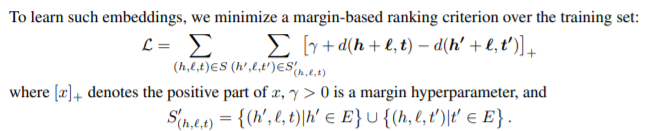 TransE
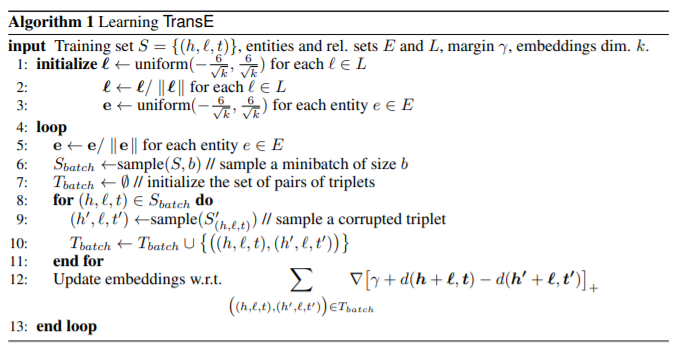 直观上，可以看到前面的项（原三元组）应当变小，后面的项（打碎的三元组）应当变大。
Translating Embeddings for Modeling Multi-relational Data. NIPS 2013: 2787-2795
[Speaker Notes: https://proceedings.neurips.cc/paper/2013/file/1cecc7a77928ca8133fa24680a88d2f9-Paper.pdf
Antoine Bordes, Nicolas Usunier, Alberto García-Durán, Jason Weston, Oksana Yakhnenko:
Translating Embeddings for Modeling Multi-relational Data. NIPS 2013: 2787-2795]
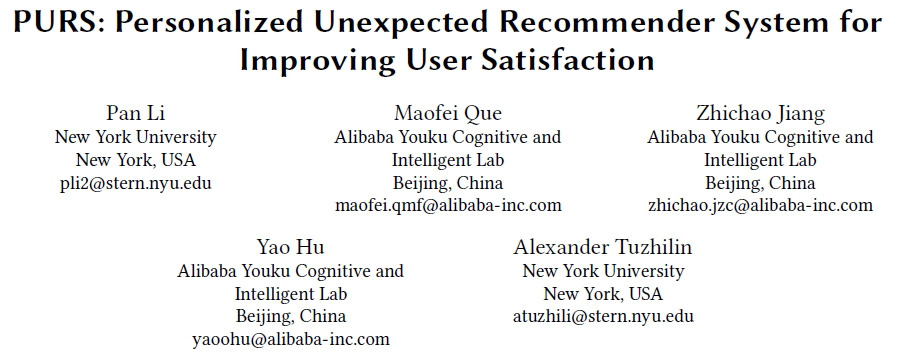 RecSys 2020, September 22–26, Virtual Event, Brazil
目录
Unexpectedness
01
Overview on PURS
02
Experiment
03
01
PART ONE
Unexpectedness
Unexpectedness
Novel vs unexpectedness
新颖：用户推荐那些他们以前没有听说过的产品。
惊喜：推荐和用户历史上喜欢的物品不相似的产品，但是用户却觉得满意的推荐。
假设一名用户喜欢周星驰的电影，然后我们给他推荐了一部叫《临歧》的电影（该电影是1983年由刘德华、周星驰、梁朝伟合作演出的，很少有人知道这部电影有周星驰参演），而该用户不知道这个电影，那么可以说这个推荐具有新颖性。但是这个推荐并没有惊喜度，因为该用户一旦了解了这个电影的演员，就不会觉得特别奇怪。但如果我们给用户推荐姜文导演的《让子弹飞》，假设这名用户之前没看过这部电影，那么他看完这部电影可能会觉得很奇怪，因为这部电影和他的兴趣一点关系都没有，但如果用户看完电影后觉得这部电影还不错，那么就可以说这个推荐是让用户惊喜的。
Unexpectedness
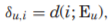 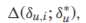 [Speaker Notes: 预期点 vs 惊喜（意外）点

Utility效用]
评价指标
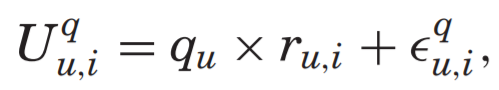 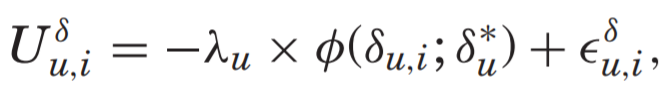 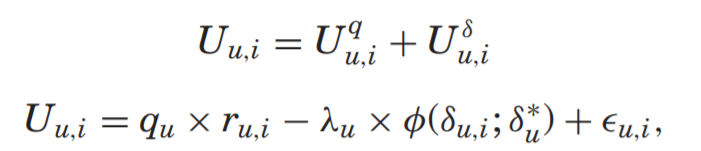 Ref. Panagiotis, et al. "On Unexpectedness in Recommender Systems: Or How to Better Expect the Unexpected." ACM Transactions on Intelligent Systems and Technology (TIST) .2015.
评价指标
计算意外推荐（RS推荐系统的推荐，PM原始预测模型的推荐）：
  UNEXP = RS\PM
计算推荐价值


基于用户的推荐
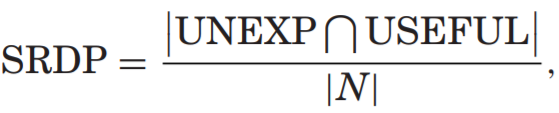 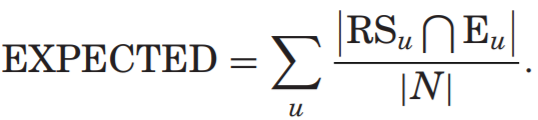 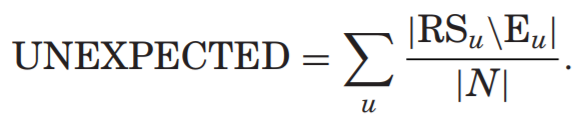 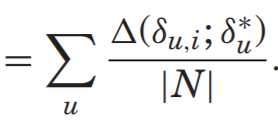 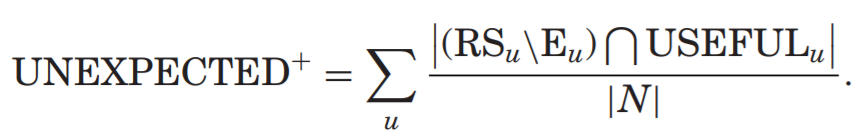 多个隐空间
比较
隐空间：隐特征和属性
特征空间：用户和产品
单个隐空间不一定是最好的
考虑电影数据集，一个人的喜好可能有多个分类（科幻、喜剧等）
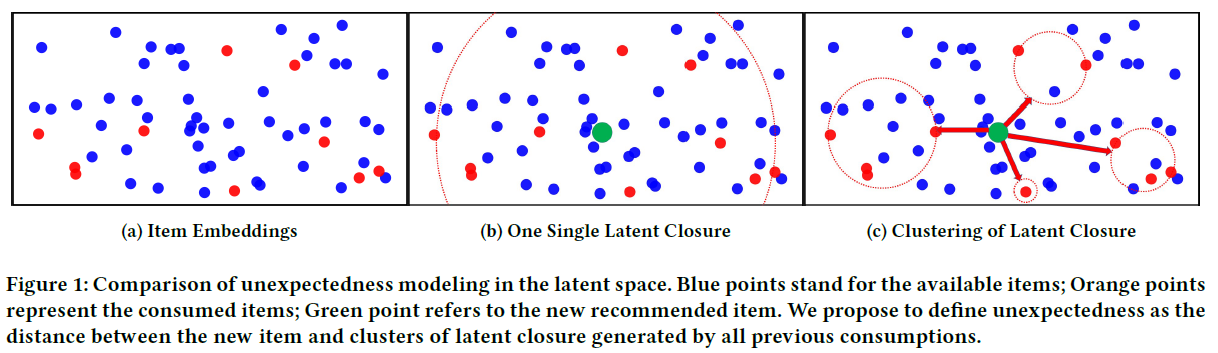 Recall
Bags of Words (i.e. CBOW / 词袋模型)
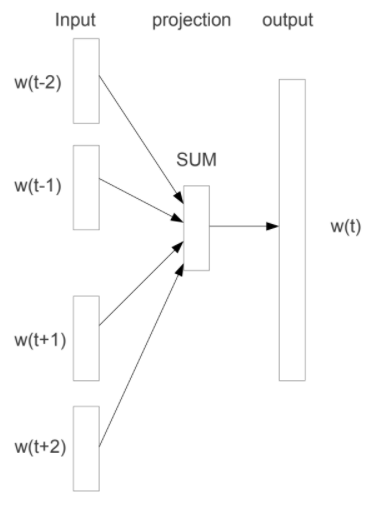 输入：句子
中间层：词袋统计(30-200维)
目标：当前词w(t)在所有词中出现的概率最高。
学习量：
W(input-projection) – 该矩阵在input前层中是共用的
W(projection-output)
不考虑上下文
我们只关心输入词语和目标输出词语的关系
例如：cat+eat和fish的关系（无关语序）
Mikolov T, Chen K, Corrado G, et al. Efficient Estimation of Word Representations in Vector Space[J]. Computer Science, 2013.
[Speaker Notes: Word2vec中是30-200维

注意：这些方法的目标都是获得词嵌入（即W）]
Skip-gram
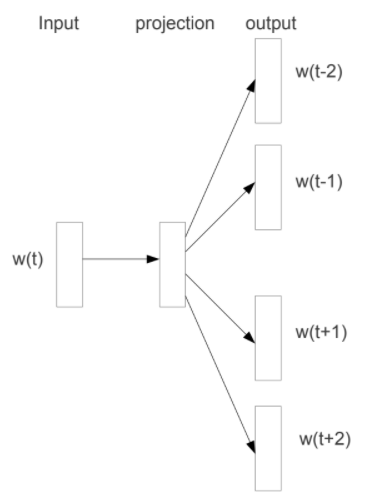 输入：单词
中间层：单词的映射
目标：句子符合预测的结果（即该单词周围最容易出现的单词）
学习量：
W(input-projection) 
W(projection-output) – 多个
不考虑上下文
我们只关心输入词语和目标输出词语的关系
例如：cat+eat和fish的关系（无关语序）
https://docs.google.com/file/d/0B7XkCwpI5KDYRWRnd1RzWXQ2TWc/edit
[Speaker Notes: 刚好是反过来的操作

学习效率：100k-5m的单词/s

Model Vector Training Training Accuracy Dimensionality Words Time [%]
Skip-gram (hier.s.) 1000 6B hours 66
CBOW (negative) 300 1.5B minutes 72]
Feedforward Neural Net Language Model
原始的词嵌入
更加复杂的BOW（多了hidden layer）
相比于BOW，速度有100x的提升
使用一个复杂的网络，仅仅学习词嵌入是合适的吗？
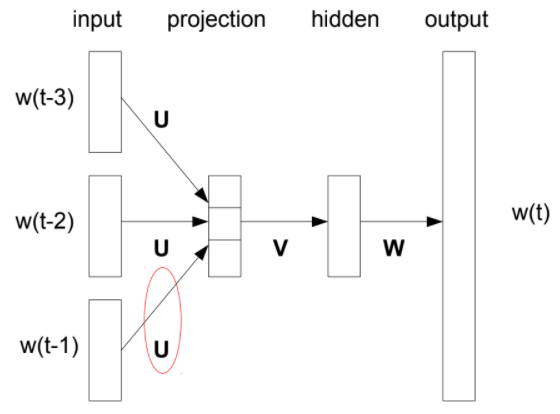 https://docs.google.com/file/d/0B7XkCwpI5KDYRWRnd1RzWXQ2TWc/edit
[Speaker Notes: 可能的改进：学习phrares，不是words]
Deep-Walk
随机选择路径，并预测路径上词的出现频率
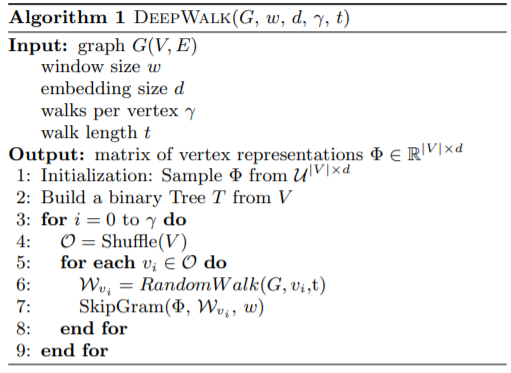 Deep-Walk
采用二叉树降低SoftMax计算量
Huffman在改进的算法中也使用到了
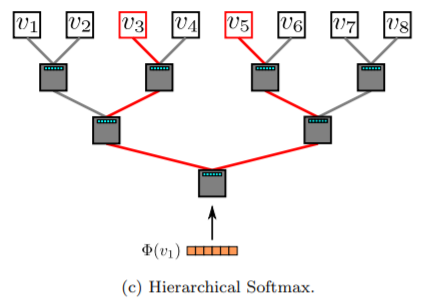 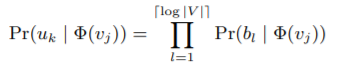 异质网络
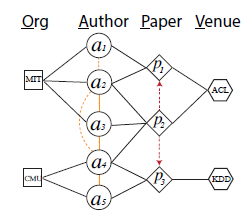 [Speaker Notes: 图中，Author更容易被游走到（注意，deepwalk不分类，不要关心第一行）]
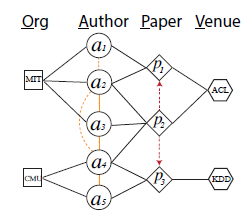 metapath2vec
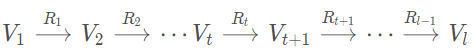 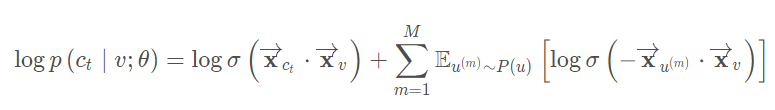 [Speaker Notes: 进一步的，还有metapath2vec++，改进了sigmoid函数，使其按类别划分。同样的，网络的最终层也会改变，负采样也会改变。

隐空间：即指skip-gram中的中间层]
多个隐空间
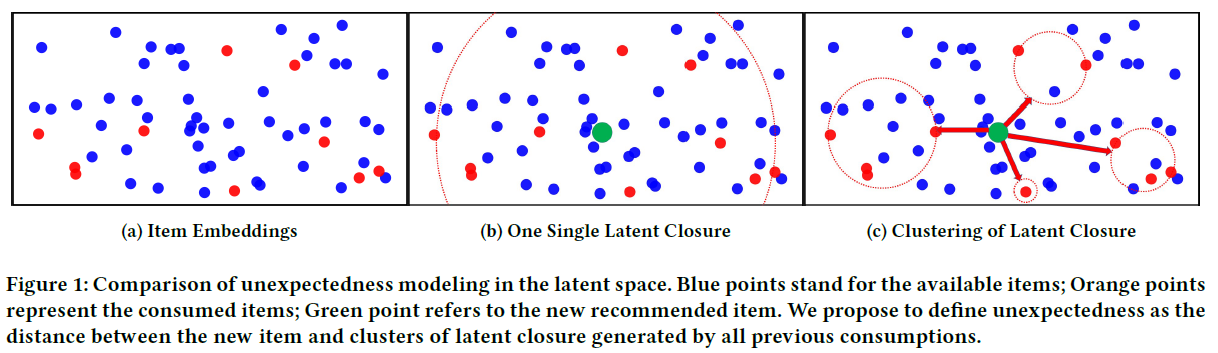 如何分类？
Mean Shift
好处
不需要（也不允许）指定cluster的个数
在高维中可以生成任意形状的cluster
[Speaker Notes: Knn的k]
Recall
knn中k值的选取
[Speaker Notes: N-k/k-1是复杂度]
Mean-Shift算法
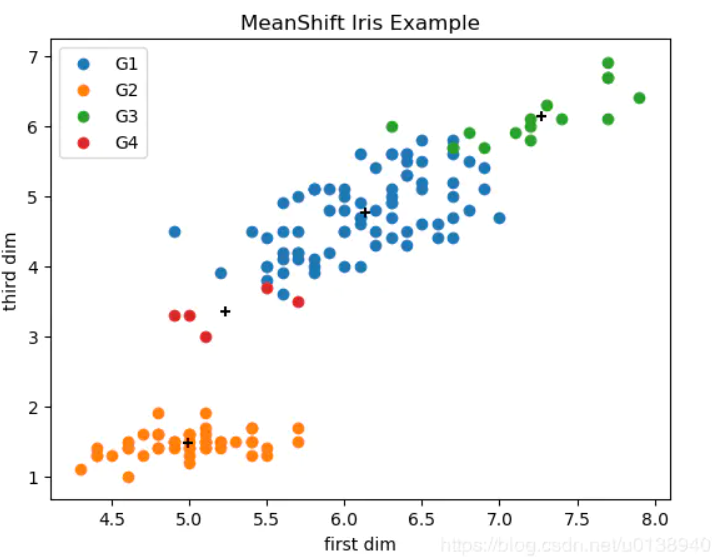 [Speaker Notes: 核函数K：存在\Theta使得K(X1,X2)=\Theta(X1) · \Theta(X2)
其中，\Theta是一个\Phi到H的映射，H是希尔伯特空间。· 是内积运算。
即映射到高维空间后的内积是可以用一个有限函数表示的函数。]
Mean-Shift应用
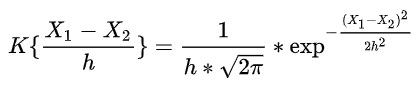 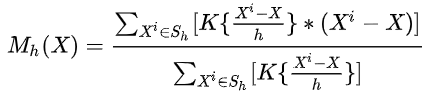 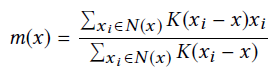 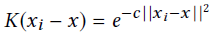 小结
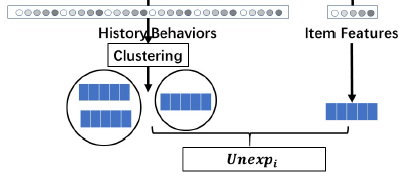 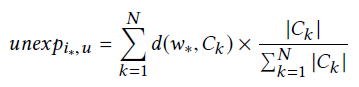 [Speaker Notes: delineate 解释arbitrarily任意的]
02
PART TWO
Overview on PURS
Utility的改进
仅依靠单峰函数（例如高斯函数）是最佳的惊喜激活函数吗？
激活函数：反应惊喜度和效用Utility的关系
好的激活函数特征：
如果两个产品的惊喜度相似，则激活后的惊喜度也应该相似。
过于相似的和完全不相关的产品的惊喜度都是无效用的（utility=0）
单峰函数
相关性在某一阈值后的上升速度应该很快（亚高斯函数，峰度小于3）
选取：Gamma函数
峰度1.5
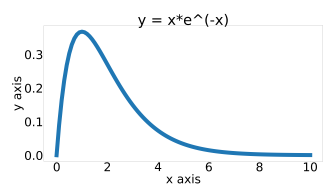 Utility的改进
改进的Utility函数


r是用户u对产品i基于特征和过去行为的CTR估计（学习得到）
unexp是惊喜度
f是gamma函数
unexp_factor是个性化和基于会话的惊喜感知因素（学习得到）
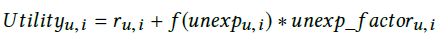 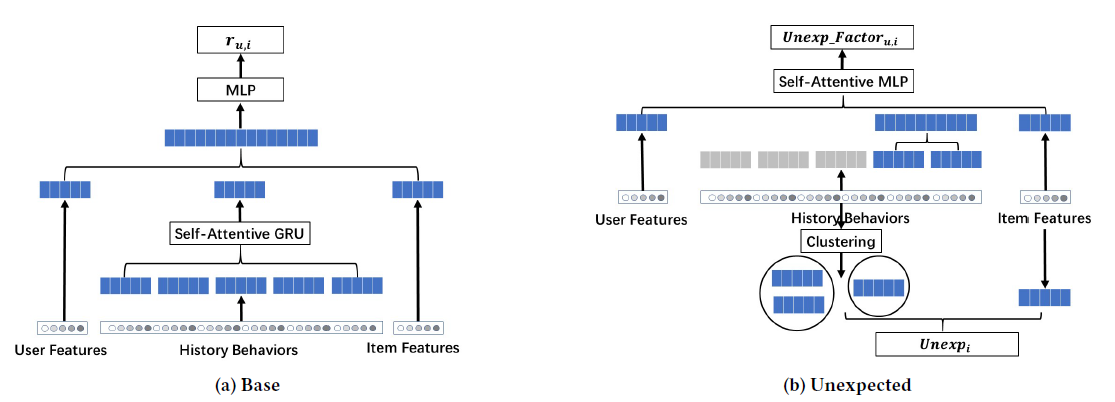 [Speaker Notes: CTR点击率]
User和item的嵌入
考虑到训练过程有效性和高效性，仅使用MLP做嵌入。
分别对user和item训练encoder和decoder（共4个）。
损失函数：



该网络是独立训练的，但是在RS模型中也是会更新的。
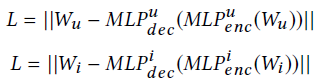 CTR估计
描述：用户u是否会点击推荐的产品i。
与时间、用户的兴趣和产品的内容相关。
方案
与时间相关，越近越有效，所以需要使用RNN
候选项：RNN LSTM GRU
Recall
RNN
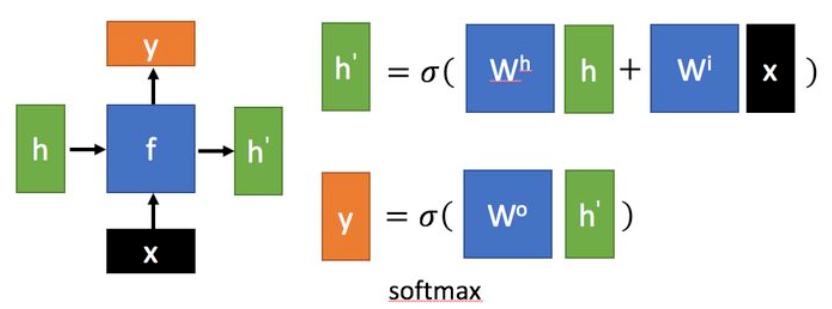 Recall
LSTM
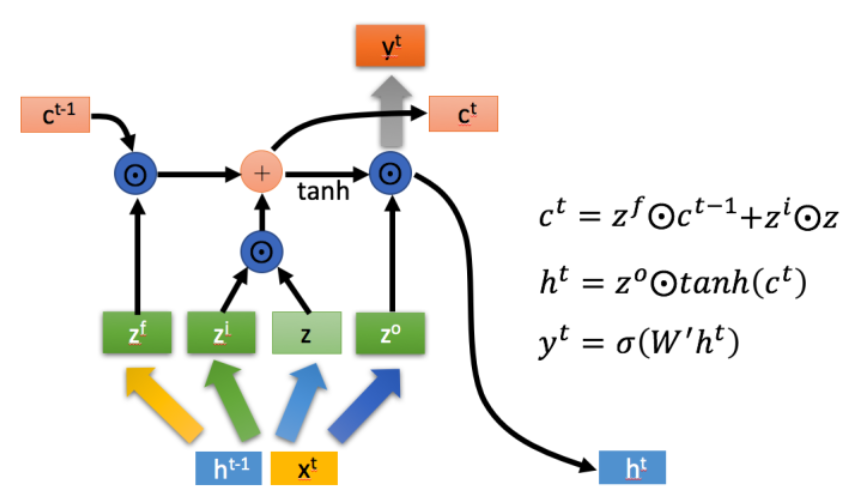 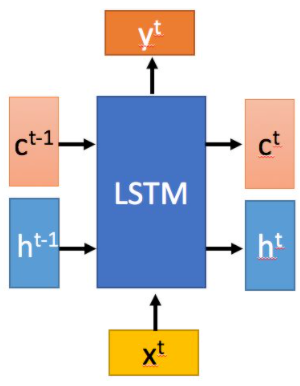 单个LSTM结构
相比于RNN，LSTM多了c作为历史记忆量
[Speaker Notes: 绿色的sigmoid，浅绿色的tanh。
Zf遗忘门，控制遗忘
Zi输入门，控制被tanh激活后的输入（即浅绿色的）
Zo输出门，控制输出下一个隐状态h

用zf控制c应该保留多少，用zi控制tanh输入保留多少，将两者累加进入下一个状态（即忘掉该忘掉的，留下该留下的）。
最后，将ct进入tanh激活，用zo控制多少的tanh激活后的ct应该被留下用于输出，将输出放到h中，用于下一次迭代。]
GRU
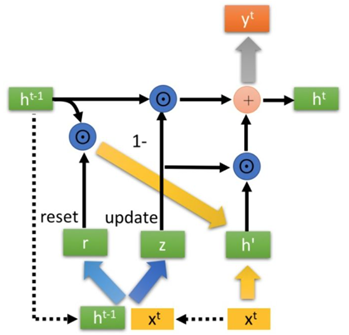 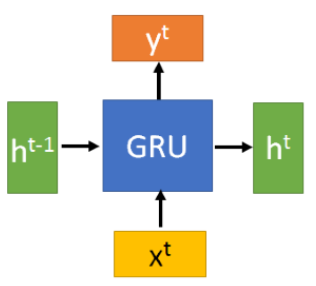 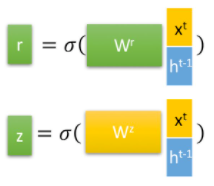 和RNN类似的输入输出结构
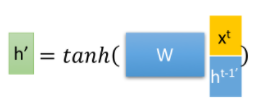 单个GRU结构
Chung J, Gulcehre C, Cho K, et al. Empirical evaluation of gated recurrent neural networks on sequence modeling[J]. arXiv: Neural and Evolutionary Computing, 2014.
[Speaker Notes: R是重置门控，z是更新门控，都是用sigmoid激活，

用r控制多少的h应当变成h’的一部分，从而和x做concat，用tanh激活，生成h’
在这个h’中，被z控制了有多少被留下（更新），其余的控制h有多少应该剩下，并输出给h
忽略y，实际上就是ht。]
GRU vs LSTM
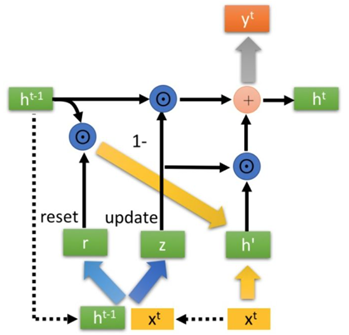 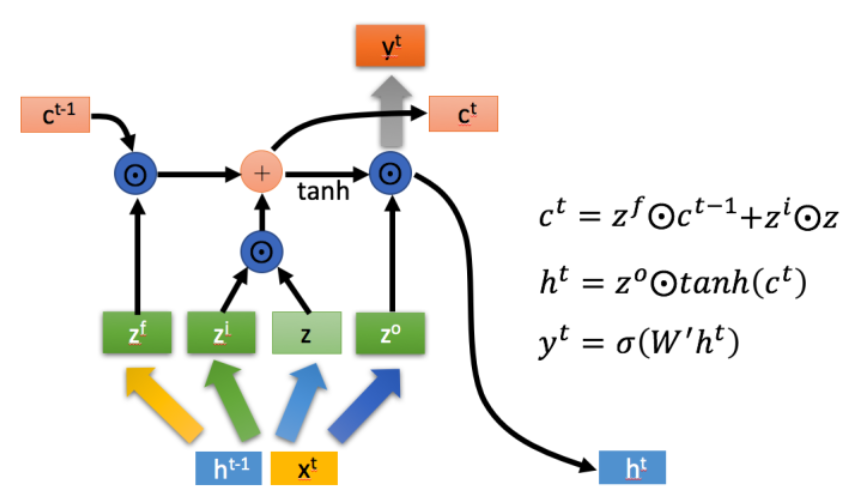 单个LSTM结构
单个GRU结构
[Speaker Notes: 比较：
实际上GRU是LSTM的变体。将zf、zi、zo的输入换成ct和xt的concat，将zf=1-zi（lstm-zi就是gru-z），就是GRU了。
（lstm-c就是gru-h）。
注意到gru-reset实际上是对应lstm-zo，因为zo的运算刚好是将输出做tanh转化给到下一个状态，而gru中是在下一个状态里再做这些内容的。
再注意到tanh的位置是不一样的。Lstm的tanh作用在ct上（相当于是gru-ht-1的位置），而gru的tanh作用在ht-1和r点乘后，和xt合并后的位置上。
除了上述内容，其实两者是一致的。

由此也可以看出，gru比lstm的参数少了很多，并且用1-a和a的方式来控制遗忘和留下其实也符合通常认知（人们会记得当前更多，就会忘记以前的事情更多，假设记忆容量有限）]
Recall
Self-attentive GRU
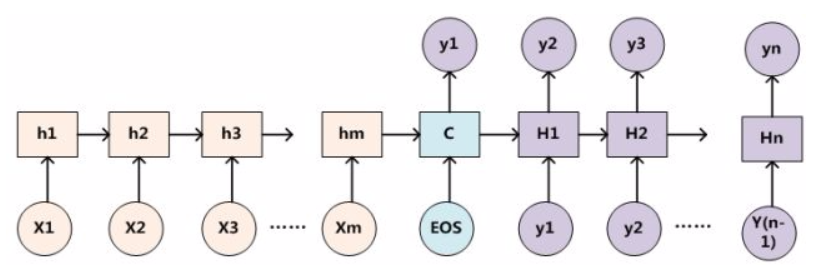 Recall
Self-attentive GRU
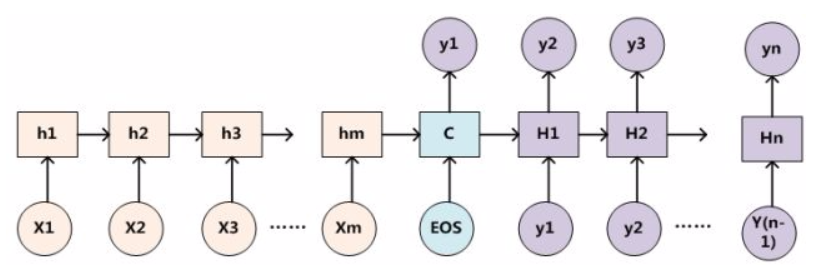 CTR估计：小结
方案：GRU
参数少
和LSTM几乎一致的有效性
Self-attentive GRU
获取信息内部之间的关联关系
获取最后一层的输出，作为该用户在历史行为下的嵌入
最后，连接用户嵌入、历史节点、产品嵌入，放入MLP中获取预测
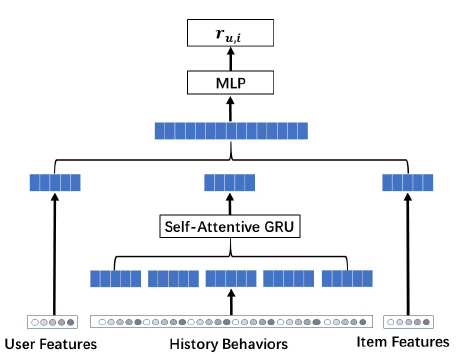 Unexpected Factor
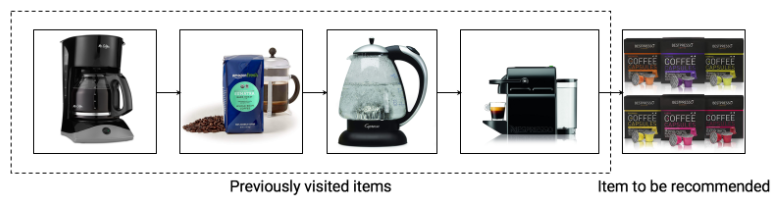 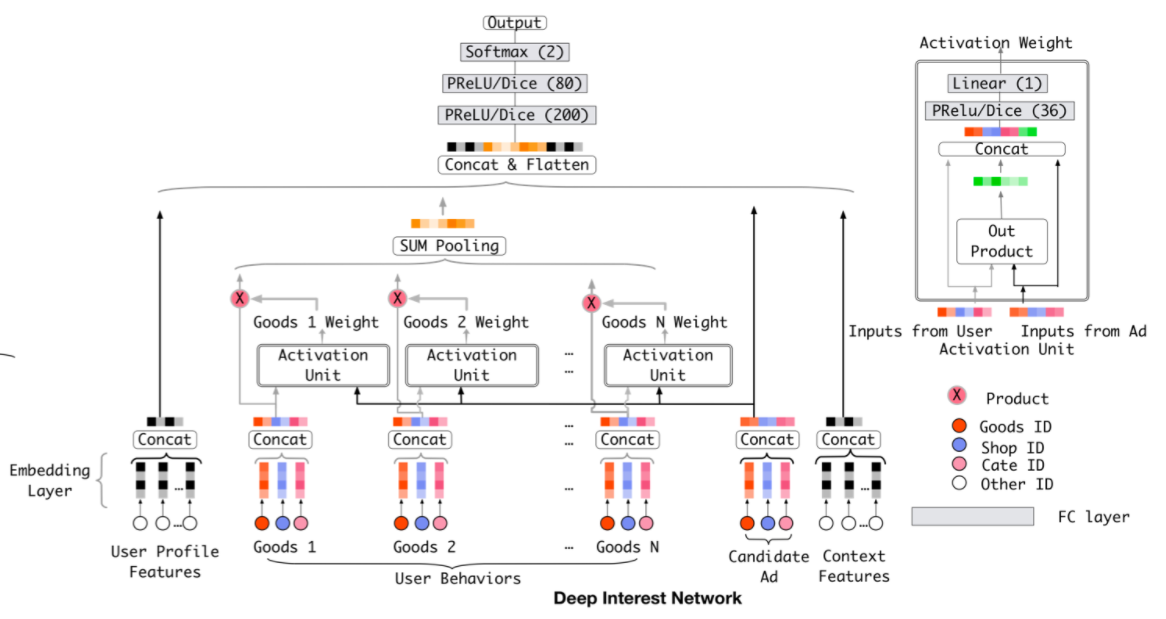 Local Activation Unit
Deep interest network for click-through rate prediction. In Proceedings of the 24th ACM SIGKDD. 2018, 1059–1068
[Speaker Notes: 原理：将产品作为Attention进入注意力网络
就是计算candidate和userbehavior的逐个similarity，并作为权重加权求和，在放入神经网络。
注意：没有softmax，这是和self-attention不同的地方！]
Unexpected Factor
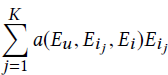 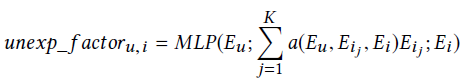 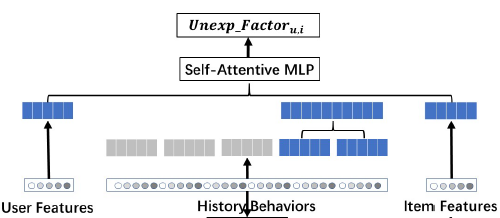 [Speaker Notes: K也被称为窗口大小，在基于会话的推荐中可以找到相关文献。
图中K=5]
03
PART THREE
EXPERIMENTS
环境与数据集
超参优化：贝叶斯优化
模型优化：SGD
K=10, lr=1, lr_decay=0.1
用户嵌入和产品嵌入：32维
MLP：32*64*1
Batch size：32
数据集：Yelp Challenge Dataset、Movielens、Youku
数据集描述：
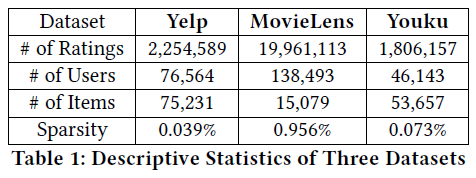 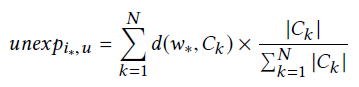 Baseline
CTR：DIN / DeepFM / Wide&Deep / PNN
Unexpected：SPR / Auralist / DPP / HOM-LIN
指标：AUC / HR@10 / Unexpectedness / Coverage
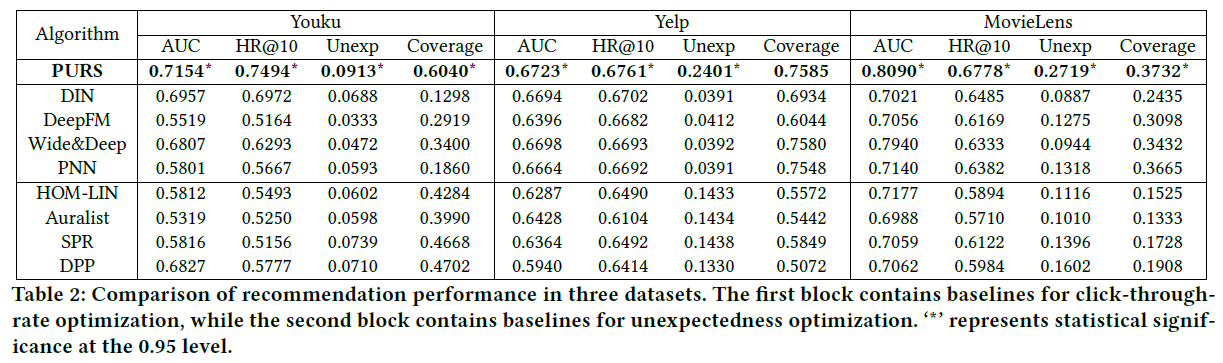 [Speaker Notes: Coverage 数据集中多少产品是在推荐系统里的]
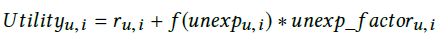 Ablation Study
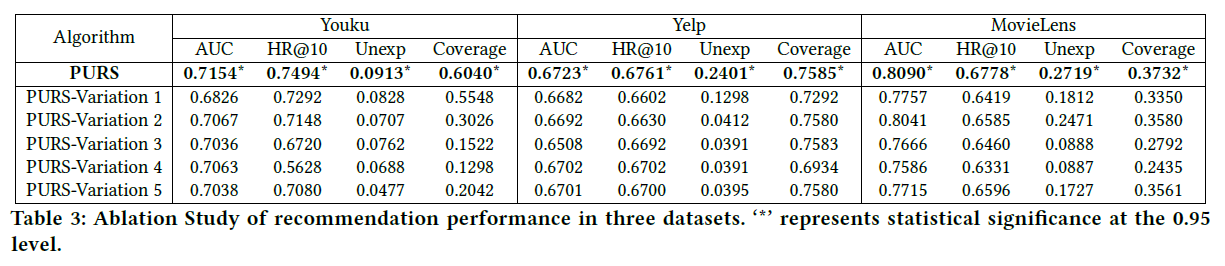 [Speaker Notes: Ablation消融—控制变量
结论：都重要]
Performance
PURS在acc和novelty上同时有提升
与以前的文献中的tradeoff不同
数据集规模增加后，时间是线性增加。
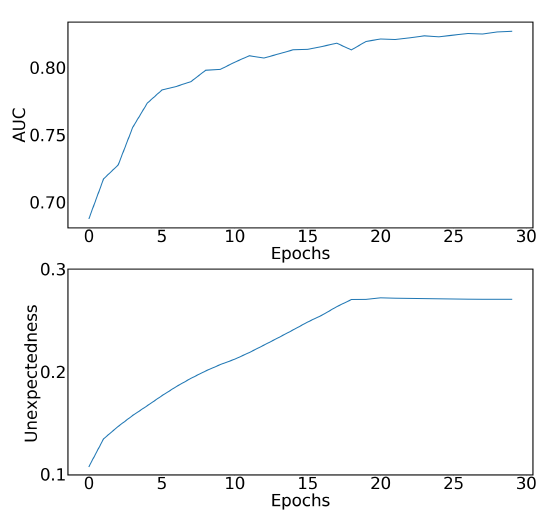 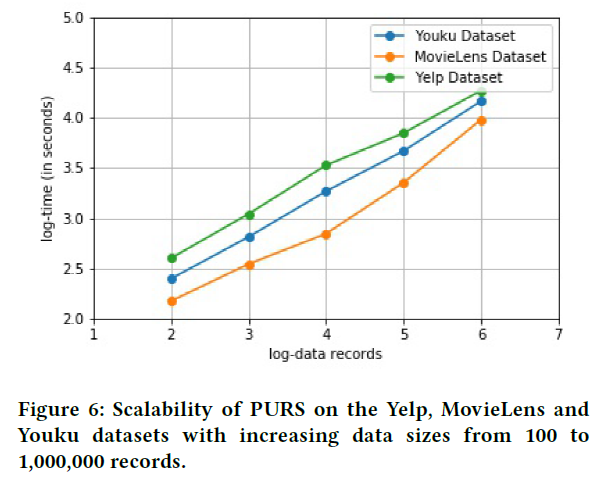 A/B Test
优酷：2019-11 ~ 2019-12
指标
VV (每个用户观看的平均视频数)
TS (用户在平台上的使用时间)
ID (对session的平均印象)
CTR (点击推荐视频的比率)
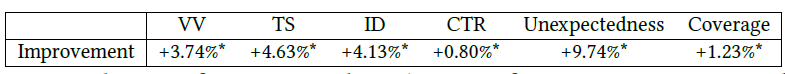 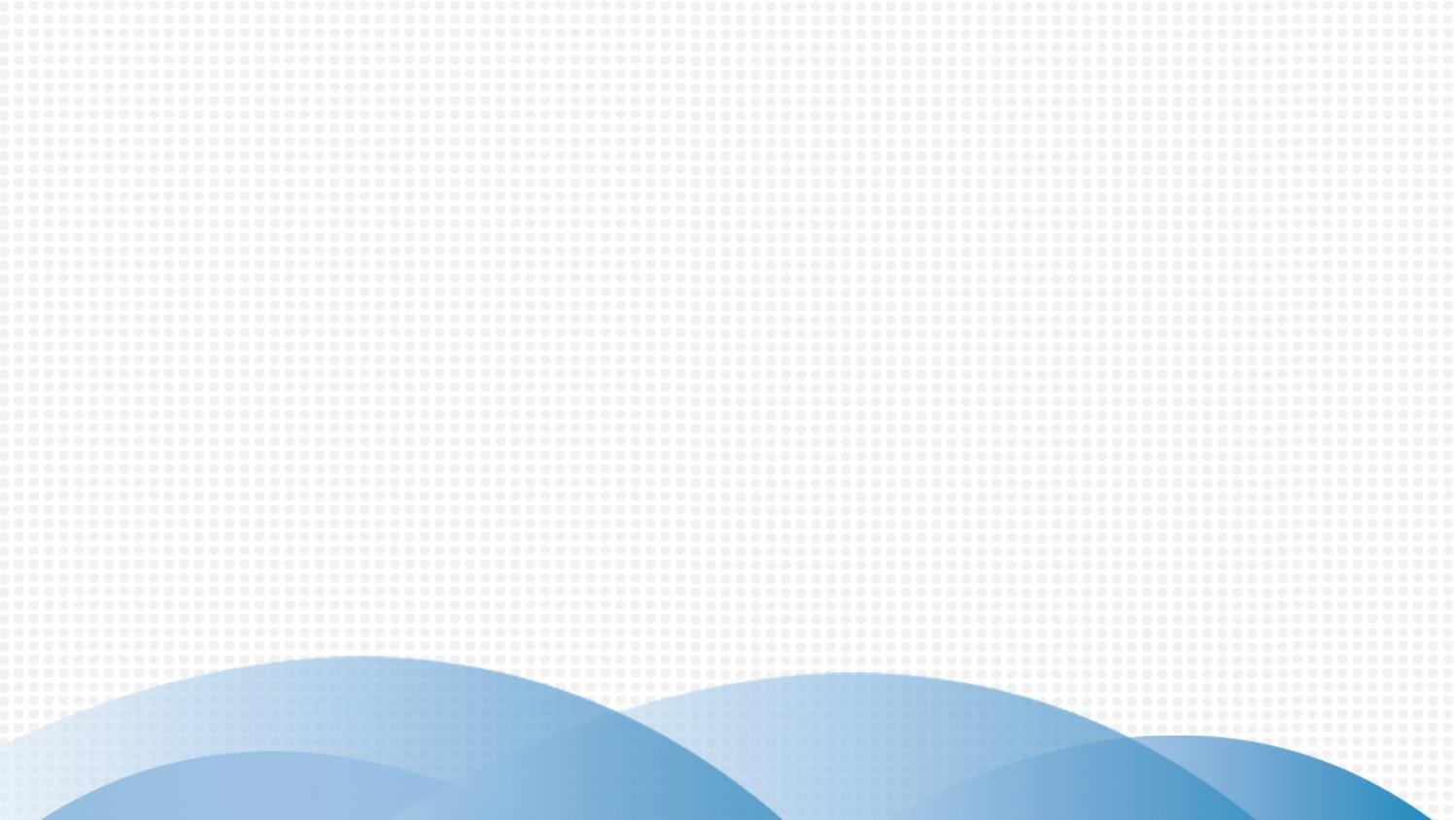 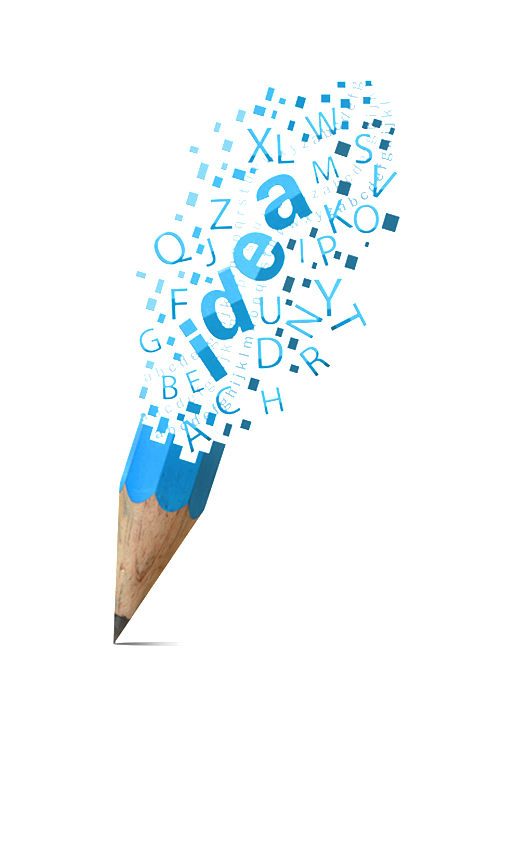 PPT模板下载：www.1ppt.com/moban/     行业PPT模板：www.1ppt.com/hangye/ 
节日PPT模板：www.1ppt.com/jieri/           PPT素材下载：www.1ppt.com/sucai/
PPT背景图片：www.1ppt.com/beijing/      PPT图表下载：www.1ppt.com/tubiao/      
优秀PPT下载：www.1ppt.com/xiazai/        PPT教程： www.1ppt.com/powerpoint/      
Word教程： www.1ppt.com/word/              Excel教程：www.1ppt.com/excel/  
资料下载：www.1ppt.com/ziliao/                PPT课件下载：www.1ppt.com/kejian/ 
范文下载：www.1ppt.com/fanwen/             试卷下载：www.1ppt.com/shiti/  
教案下载：www.1ppt.com/jiaoan/        
字体下载：www.1ppt.com/ziti/
Thanks